①人材育成の基本
本領域で獲得するスキル
社会的養護における自身の専門性の意味と役割を理解する。
OJT、OFF-JTなど、研修のさまざまな形態を理解し、効果的に業務スキルの向上を図る。
スーパービジョンを受けて実践の質的向上を図る。
ケースから学ぶことの意義を理解する。
児童養護施設の人材育成体系を理解し、研修実践を開始する。
[Speaker Notes: ・研修テーマの確認・本領域で獲得するスキルの確認。
・新任職員は単に「教えられる側」ではない。現場において新任職員が「気づいたこと」「学んだこと」を施設全体で共有することが、施設のレベルアップにもつながっていく。

・自分が中堅・上級になった時にも新任から学ぶ・互いに学びあう姿勢が大切

・福祉実戦での学びの基礎は現場

・日常業務での気づき学びを自らの資質として積極的に取り組んでいく姿勢が求められる]
まずは児童養護の現状と学ぶ意義について
1施設当たりの平均勤続年数は7,7年
5年未満の退職が約5割


施設職員として求められる役割
　　　　　　　　　　　　　　　　=繋がり続けること
児童養護施設に
おける養育
職員の人材育成
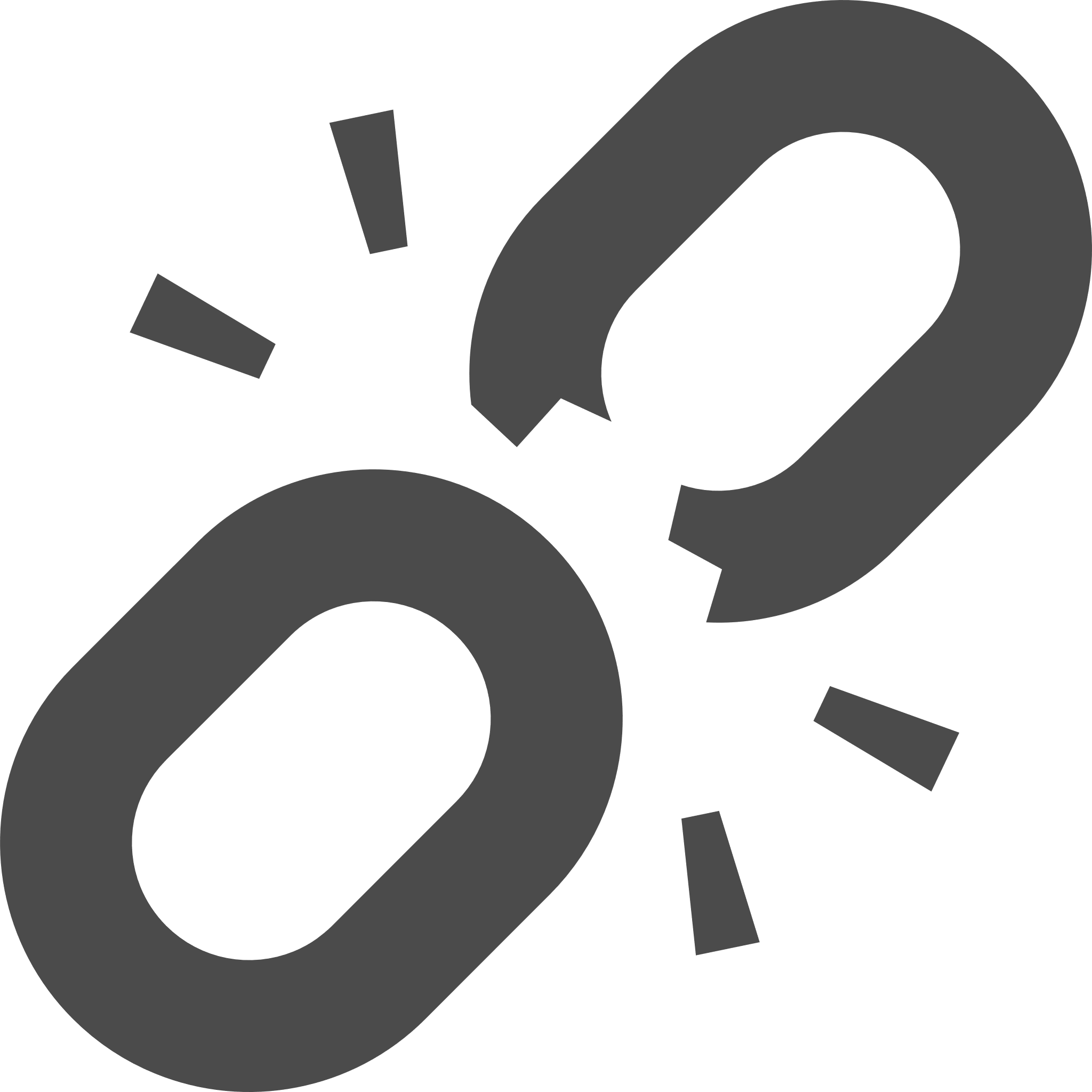 子どもの自尊心や自己肯定感を育む
職務に対する向上心や自己有用感を育む
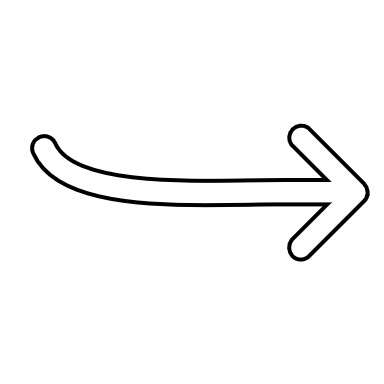 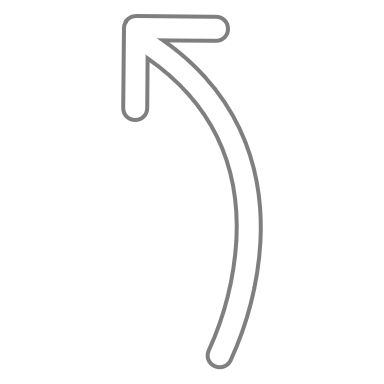 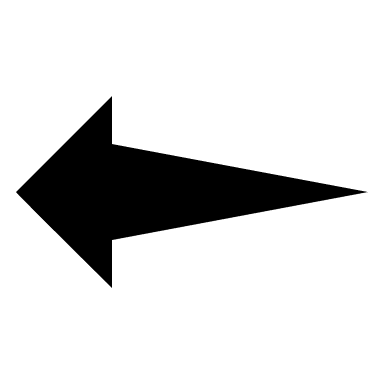 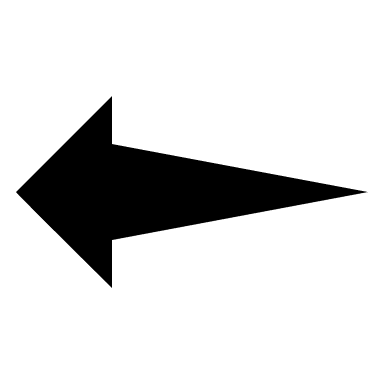 職業的自立を支援すること
社会的自立を支援すること
計画的に職員の「人間性」とケアの「専門性」を
高めていく
　　　　　　　　　その為の人材育成システムが
　　　　　　　　　児童養護施設の研修体系
自分たちが押さえるべき「専門性」や育つ「意義」
を理解し、学びに繋げていってほしい！
相互の関係性は極めて近しい！
「職員が育つ施設」=「子どもを育むことができる施設」
「育てられ・大事にされた」経験が、
「育てる・大事にしていく」経験へと繋がっていく。
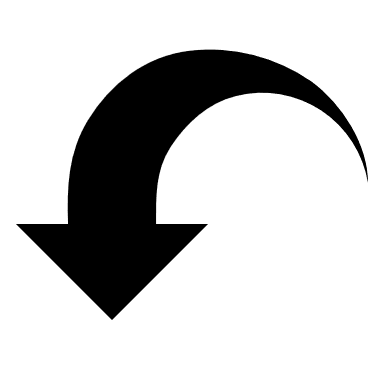 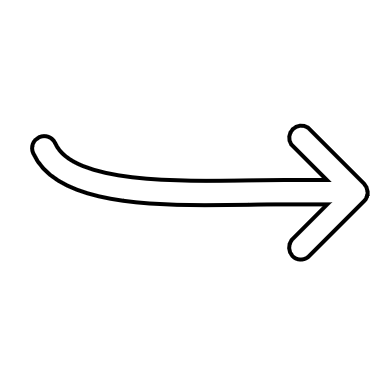 [Speaker Notes: 左上、右上、左下、右下の順に説明
※左上　児童養護の分野で働き続けることの難しさをデータから説明。児童養護施設で働くことの1つのポイントは「繋がり続けること」であるが、それができていないのが現状。
※右上　児童養護施設における養育と職員の人材育成の関係性について説明
※左下　相互の関係性は極めて近しいプロセスを経ている。言い換えれば、「職員を丁寧に育てることができる施設」＝「子どもを丁寧に育んでいる施設」といえるのではないか。子どもの愛着形成同様、「育てられ・大事にされた」経験が、「自分も育てる・大事にしていく」経験へと繋がっていく。そういう観点からも職員の育成プロセス・システム充実が不可欠。　※右下（まとめ）
全養協の研修体系がその為の人材育成システムとなる。

複雑な課題を抱える子どもやその家庭・取り巻く環境への支援という大きな責務を担うこの児童養護の分野はとてもやりがいや働きがいがあるとともに、高度な「専門性」や職員の「人間性」が求められる。

その「人間性」と「専門性」は個々の能力に求め、個々の職員がそれぞれのモチベーションのもと、独自に成長するまでを任せるものであってはならない。

戦略的に・計画的に育成されるシステムの確立が必要不可欠。

自分たちが押さえるべき「専門性」と「人間性」、ならびに学んでいくことの「意義」を理解し、研修に臨み、また学びを深めることに繋げていってほしい。]
社会的養護における専門性の意味と役割
専門職を構成する３つの要件 ⇒ ①価値　②知識　③技法
・子どもの養育支援の技法
・家族支援、里親支援、地域支援、 
 機関連携などソーシャルワークの技法
・社会的養護の人材を育成する技法
・その他、専門職として必要な技法
・子どもの権利、法制度に関わる知識
・子どもの発達に関わる知識
・地域福祉や社会資源に関する知識
・その他、専門職として必要な知識
知識
技法
・法人／施設の理念、ミッション、基本方針など
・全国児童養護施設協議会の倫理綱領
・対人援助職としての行動規範=『バイステックの７原則』 など
価値
[Speaker Notes: ・社会福祉援助職が専門職として社会から認められるために必要な３つの要素。それが「価値」「知識」「技法」である。
※H.M.バートレット著『社会福祉実践の共通基盤』（ミネルヴァ書房）を読むよう紹介してもよい。

・今後ますます高機能化を求められる児童養護施設では、「施設職員」が専門職として、社会から広く認知される時代が来るかもしれない。また、そうでなければならないという崇高な意思を持って職務にあたることが必要である。

・研修では、実践的な知識と技術を学ぶことが多くなるが、最も大切なことは、私たちがどのような「価値」=倫理観に基づいて仕事をするのか、ということである。誤った価値に基づいて得られる知識や技術は、利用者の福祉的利益をかえって侵害することになりかねない、ということを強く意識しておく必要がある。]
学び続け、レベルアップする職員像
「社会に開かれた子育ての専門職」として養育支援の技能を地域社会へ還元できる職員
子どもの最善の利益を追求し、将来的な自立に向けて支援できる職員
社会的使命
　　への応答
LV5
LV4
LV2
LV3
LV1
個人としてのレベルアップ
施設の理念や実践方法を着実に習得していく中で、利用者や同僚から受け入れられるようになる
外部の変化や新たな方法に目を向ける余裕ができ、業務において最善の手立てを模索していこうとする
経験と技能を蓄積することで社会的養護に精通し、職業人としての信念やバランス感覚が熟達する
適応
安定化
習熟と飛躍
[Speaker Notes: ・全養協の『児童養護施設の研修体系』では、入職から３年目までの職員を新任職員としている。キャリアのレベルを５段階に分け、それぞれの段階で獲得したい職業スキルを明らかにしたのが本研修体系である。
・新任職員の段階では、「子どもから気に入られること」や「同僚との競争意識」にとらわれてしまいがちで、身の回りのことをこなすのに精いっぱいになりがちであるが、それは誰もが通る道である。
・中堅⇒上級…とキャリアを進めていく中で、職業的な価値観や知識、技法が安定していく。自分なりの「型」が整えられていく。身の回りのことだけでなく社会全体の動向にも気を払いながら、多様な福祉課題に対応していけるようになることが理想。
・私たち施設職員が社会から要請されていることは何か。子どもの最善の利益の追求。そして、施設職員としての専門性を、社会に還元することである。]
業務を通じての学び（OJT）
OJT（On the Job Training）は、職場に基礎を置いた能力向上策のことである。上司や先輩が部下や後輩に対し、日々の様々な業務を通して、業務に必要な視点や知識、技術などを計画的に指導することをいう。
OJTを効果的に実践していくために、次の３点が特に重要である。
研修を受ける者と研修担当者(スーパーバイザー、OJTリーダー）の関係が明確であること。両者の間に信頼関係があること。
援助の原則と手順が、マニュアルやテキストにより「見える化」されていること。
業務の中で気づいたこと、習得したことが、ふりかえりシートへの記入などによりアウトプットされ、研修担当者や上司から客観的に検証されること。
[Speaker Notes: ・OJT（On the Job Training）は、職場に基礎を置いた能力向上策のことである。上司や先輩が部下や後輩に対し、日々の様々な業務を通して、業務に必要な視点や知識、技術などを計画的に指導することをいう。
・OJTを効果的に実践していくために重要なこと。
研修を受ける者と研修担当者(スーパーバイザー、OJTリーダー）の関係が明確であること。両者の間に信頼関係があること。
援助の原則と手順が、マニュアルやテキストにより「見える化」されていること。
業務の中で気づいたこと、習得したことが、ふりかえりシートへの記入などによりアウトプットされ、研修担当者や上司から客観的に検証されること。
※業務に関する手順書が施設でどの程度整備されているか。]
OJTの実施方法（１）　同行活動
新任職員は新奇の場面において先輩職員と活動を共にしながら（同行活動）、業務に必要なスキルを段階的に習得していくようサポートされる。
同行活動はいわば臨床実習であり、現場において利用者への態度や関わり方を学ぶ、最も直接的な方法である。
１人の職員が様々なチーム領域をまたいで働く児童養護施設では、同行活動の指導者（OJTリーダー）が業務場面に応じて不特定であることもあり、中堅職員が担当することも多い。
同行活動においては学んだこと、気づいたことをアウトプットするための「ふりかえりシート」への記入が、スキルアップを効果的にする方法となる。
[Speaker Notes: ・施設の小規模化、地域分散化が進むことで、勤務形態としても小規模ホームを職員１名で対応する時間などが増えている。こうしたことは、先輩が後輩職員を指導しながら業務を進める機会を、以前より減らしているかもしれない。
・よって、先輩職員と業務を共にする同行活動は、スキルアップのための貴重な機会であって、疑問に思ったことや分からないことがあったら放置することなく、積極的に質問をしよう。

・同行活動は言うなれば「実習」である。ふりかえりシートを活用して、学んだこと、気づいたことを記録し、形に残そう。]
OJTの実施方法（２）　スーパービジョン
スーパービジョン（SV）とは、業務が適正に行われているかどうかを確認する作業のことで、監督者として確認する人をスーパーバイザー、確認を受ける人をスーパーバイジーという。SVはこうした『管理的機能』に加え、職員のスキルアップを図る『教育的機能』、職員の悩みを解消し励ます『サポート機能』をあわせ持っている。
SVの形態には以下のものがある。
①個人SV…スーパーバイザーとバイジーが１対１で行う。施設長による個人面談など。
②グループSV…スーパーバイザーと複数のバイジーで行う。チームで担当する事例への対
　　　　　　　　　 応策の検討、入所児童のケースカンファレンスなどが通常これにあたる。
③ピアSV…スーパーバイザーを置かずバイジー同士で行うSV。心理士、FSWｒなど専門
　　　　　　　職による横断的な事例検討会、意見交換会などがこれにあたる。
[Speaker Notes: ・スーパービジョン（SV）とは、業務が適正に行われているかどうかを職場の中で確認する作業のこと。確認する人（監督者）をスーパーバイザー、確認を受ける人をスーパーバイジーという。
・SVには3つの機能がある。SVは外部の専門家を招いて行われることもあり、、必ずしも上司ー部下の関係性だけで行われるものではない。
※次の点を説明すること
・職場の中で誰がスーパーバイザーになっているか確認する
※受講者がどのチームに所属し、それぞれのスーパービジョンの実施体制がどのようになっているか確認する

・SVを受けることで学んだことを個人用のふりかえりノートに記録する。]
OJTの実施方法（３） ケースカンファレンス
現実に起こっている事例を客観的に分析、検討することで、当該ケースの援助方針を確立すること、あるいは援助に関する一般的な原則を導き出すことを、ケースカンファレンス（事例検討）という。
ケースカンファレンスには、定期的に行うもの、緊急時に行うもの、関係機関や当事者をまじえて行うものなど様々な形式があるが、いずれの場合でもスーパーバイザーやファシリテーター（進行役）といった調整者の存在が、援助効果と学習効果を高めることにつながる。
新任職員は調整者というよりも報告者（事例提供者）となることが多い。ジェノグラム、エコマップの作成方法など基礎的な社会福祉援助技術を身につけておくことが望ましい。
[Speaker Notes: ・現実に起こっている事例を客観的に分析、検討することで、当該ケースの援助方針を確立すること、あるいは援助に関する一般的な原則を導き出すことを、ケースカンファレンス（事例検討）と言う。
・ケースカンファレンスには、定期的に行うもの、緊急時に行うもの、関係機関や当事者をまじえて行うものなど様々な形式がある。
・スーパーバイザーやファシリテーターという調整者がいることが多いが、新任職員は報告者（事例提供者）となることが多い。ジェノグラム、エコマップの作成方法など基礎的な社会福祉援助技術を身につけておくことが必要である。
・以下の点を説明すること
　　施設でのカンファレンスの実施状況]
ケース理解に基づいた援助の展開
１．ケースに向き合う姿勢を保持する。
　　　●個別化、自己決定、秘密保持など、対人援助職としての原則を守る。
２．ケースを理解する手立てを獲得する。
　　　●ケースに関する情報を適切に収集、整理する。その際、子ども自身の強みや、
　　　　　問題解決に向けた主体的な努力を最大限に尊重する。
　　　 ●医学、心理学、社会学、法制度など社会福祉に近接する領域から、ケース理
　　　　　解のために必要となる最低限度の基礎的知識を習得しておく。
３．ケース理解を基に個別的な援助を展開する。
　　  ●援助過程において適時、ＳＶ、カンファレンス等により、援助目的や方法につい
　　　　　て客観的な検討が加えられる。援助過程そのものが、子どもとの信頼関係を形
　　　　　成する援助効果を持っている。
[Speaker Notes: ・「ケース」という言葉には、「事例」だけでなく、「困難」「問題」といった意味も含まれる。その意味では、子どもが生活する上で問題となっていること、つまり施設で暮らしている状況そのものが「ケース」であるとも言える。
・ケースに向き合う姿勢⇒個別化、自己決定、秘密保持など対人援助の基本的な原則を守る
※「バイステックの７原則」として有名な著書を紹介
　　F.P.バイステック『ケースワークの原則　援助関係を形成する　　
　　　　　　　　　　　　技法』（誠信書房）
・ケースを理解する手立て⇒子どもの生活史や生活状況、家族や地域社会との関係性、心身の健康状態など、子どもの養育をとりまく状況を総体的にアセスメントすること。この際、子ども自身の強みや、問題解決に向けた努力、意向を最大限尊重すること。
・また、医学、心理学、社会学、法制度など社会福祉に近接する領域から、ケース理解のために必要となる最低限度の基礎的知識を習得しておくこと。
・ケース理解が偏見や思い込みに捕らわれないよう、SVやカンファレンスにより適時、客観的な検討を受ける必要がある]
OFF-JT
OFF-JTはOff the Job Trainingの略で、日常業務を離れて行われる能力向上策のことをいう。施設内で行う内部研修と、職員を派遣する外部研修の２つがこれに該当する。
日常業務や個別のケースに基礎を置くOJTと異なり、OFF-JTではより一般化されたテーマを取り扱う。このため、新たな視点や知識から職業価値を見直したり、実践方法を習得することに適している。
研修復命書はただの報告ではなく「学びのふりかえり」になっていることが重要。「学んだことが自身の日常業務にどう活かされるか」という観点から、復命しよう。
[Speaker Notes: ・OFF-JTには施設内で行う研修と外部に職員を派遣して行う研修の２つがある。
※以下の点を説明すること
・新任職員に対し年間にどのような内部研修を実施しているか
・新任職員に対し年間にどのような外部研修へ派遣しているか
・Web研修を受ける際の機材、場所等について
・研修の復命はどのような形で行うか

・外部研修については全養協『改定児童養護施設の研修体系』p41資料４を参照しながら説明すること。
　※平成29年度より民間の児童養護施設等の職員の給与改善を目的として、『社会的養護処遇改善加算』が措置費の費目として追加された。これらの研修を受講することが要件の一つになっている。]
SDS
SDSとはSelf Development Systemの略で、いわゆる「自己研鑽」「自己啓発」とよばれる個人の取り組みを、職場（施設）が評価しバックアップするシステムのこと。自己啓発援助制度とも訳される。
施設の実践例としては、「職員有志の勉強会のために会議室や機材を貸し出す」「資格取得のための費用を一部援助する」などがある。
SDSは施設（法人）の考え方や実情に合わせた方法論で行われる、独自色の強いものである。就業規則や研修規程においてSDSがどのように規定されているか確認しておくことが望ましい。
[Speaker Notes: ・SDSとはSelf Development System(ｾﾙﾌ･ﾃﾞｨﾍﾞﾛｯﾌﾟﾒﾝﾄ･ｼｽﾃﾑ）の略で、いわゆる「自己研鑽」「自己啓発」とよばれる個人の取り組みを、職場（施設）が評価しバックアップするシステムのこと。このことから「自己啓発援助制度」と訳される。

・自施設においてSDSがどのように設定されているか説明すること。
　※具体的な例
　　・有志の勉強会のために、施設の会議室等を貸し出す
　　・有志の勉強会のために使う時間を勤務時間として融通する。
　　　あるいはシフト変更に柔軟に対応する
　　・資格取得のための受講費用や受験料などを援助する
　　・専門的な研究や資格取得のために、施設の所蔵する専門
　　　書などを貸し出す
　　・研究成果の発表の場を与え、顕彰する]
施設の人材育成の実施体制　イメージ
地域小規模施設
本体内小規模GC
本体施設
人材育成を担当するチーム（例）
地域小規模リーダー
主任
GCリーダー
施設長
基幹的職員
メンタルヘルス、人事評価など
施設内人事管理体系との連動
OJTやスーパービジョンの実施体制の構築
研修履修状況の把握、研修計画の策定
施設からのバックアップ
OFF-JTの実施
SDS
OJTﾘｰﾀﾞｰ、スーパーバイザーの設定
内部研修の開催
有志での任意の勉強会、自主的な研修参加など
職員自身の自己評価、目標意識
個別研修計画の策定
外部研修への参加
反映
OJTの実施
研究活動
資格取得への挑戦
[Speaker Notes: ※自施設における研修の実施体制を以下の点に沿って説明すること。
・人材育成を担当するチーム（又は担当者）の役割の説明
・研修の履修状況がキャリアアップにどう反映されるか]
個別研修計画を策定する
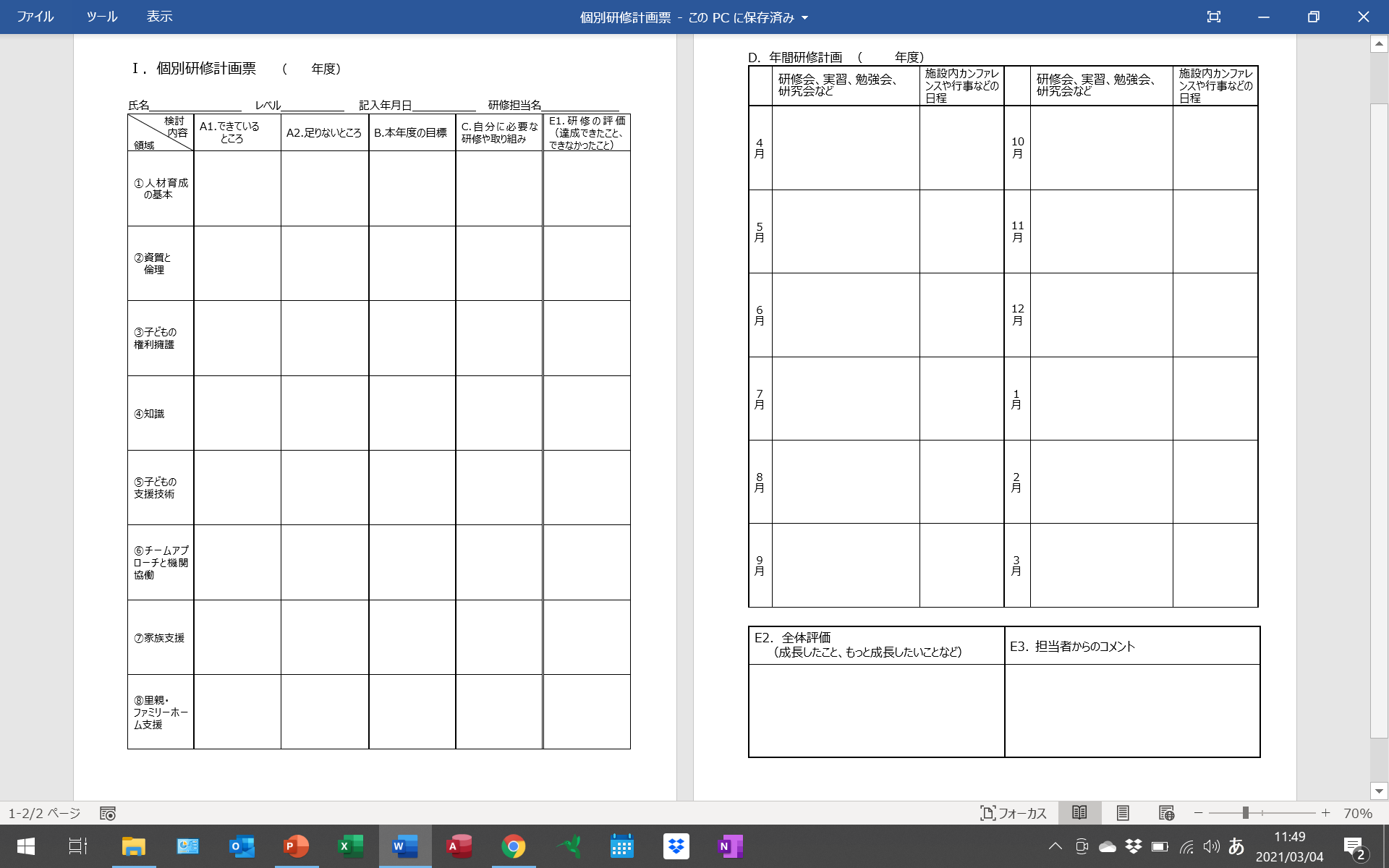 全養協『児童養護施設の研修体系　-人材育成のための指針-』を参考に。
　p.28-40 資料１・２・３
　p.49-50 個別研修計画票
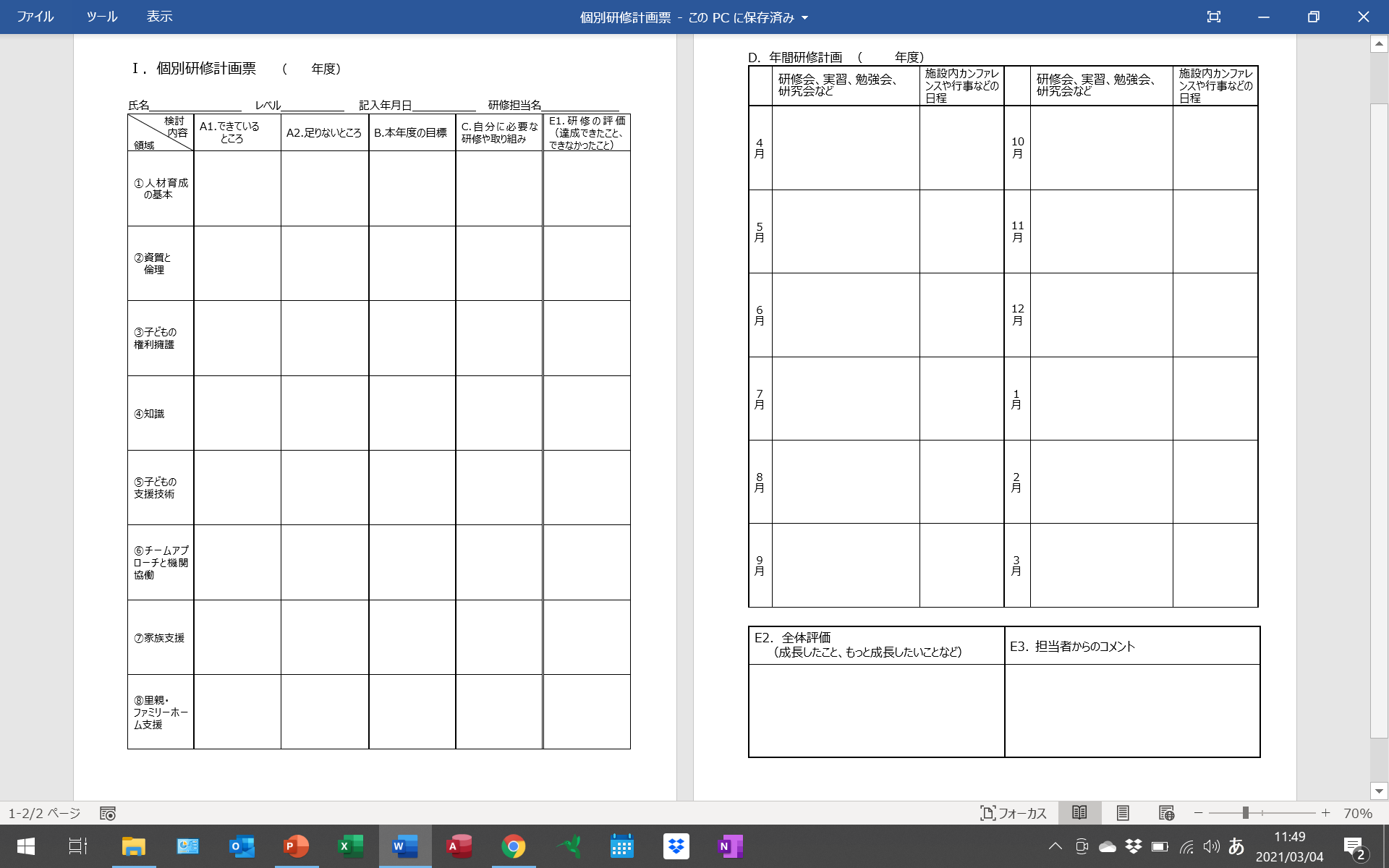 （記入例）
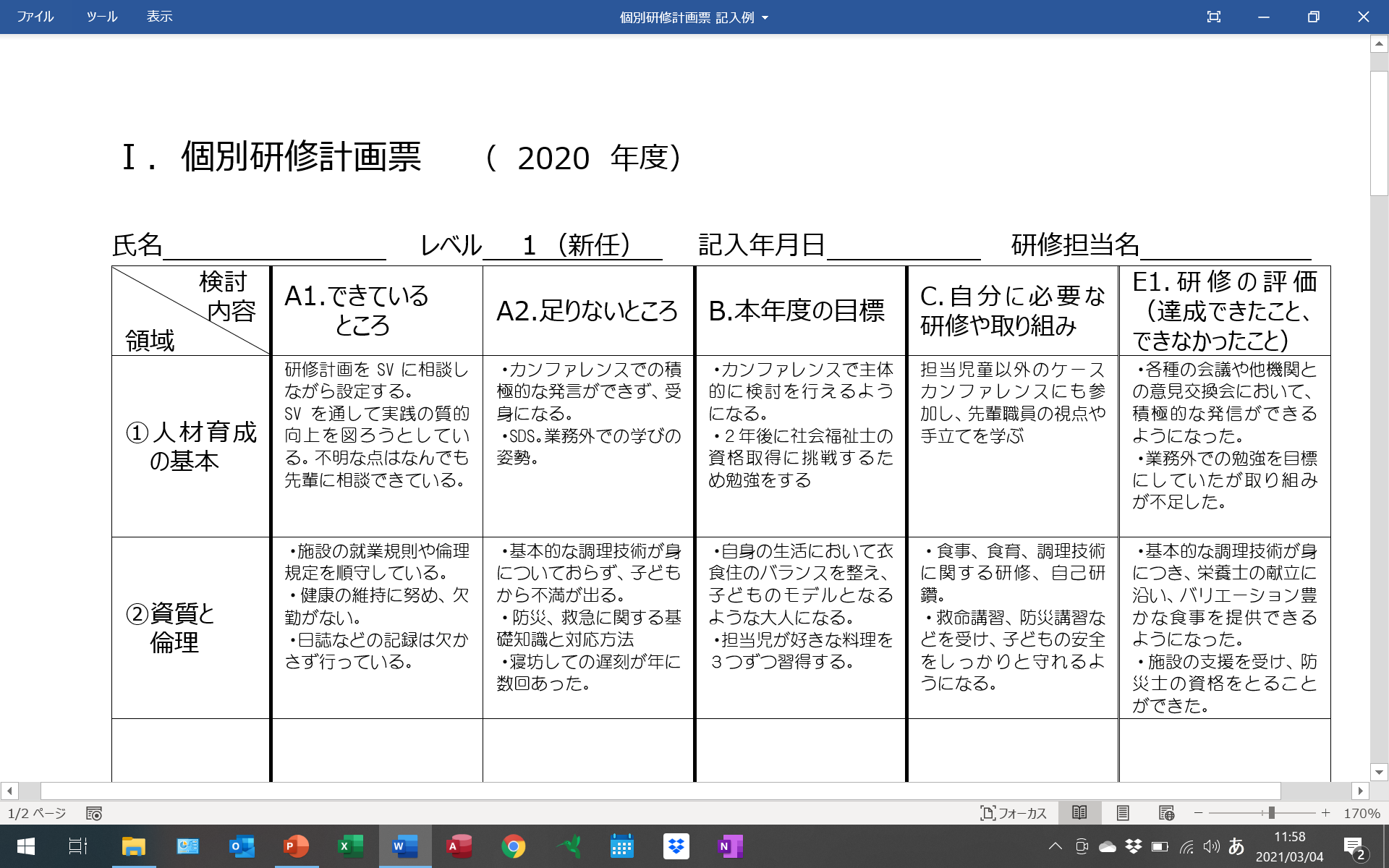 [Speaker Notes: ・全養協の『個別研修計画票』をひな形に、個別研修計画の策定方法を指導する。項目については『児童養護施設の研修体系ー人材育成のための指針ー」を参考にすること。
・研修の時期により、すでに策定されている場合は、計画内容について吟味をおこなう。]
まとめ
児童養護施設の研修体系では、日常業務を離れて行われる研修会（OFF-JT）だけでなく、日常業務の中での能力向上策（OJT）や、施設のバックアップに支えられた自己啓発（SDS）も研修と位置づけ、重要視しています。
日々の業務を通じて得られる主観的な『気づき』や『学び』は、報告、相談、記録としてアウトプットされ、またスーパービジョンやケースカンファレンスにおいて客観的な検討を加えられることにより、スキルとして血肉化していきます。個人の学びの軌跡を、ふりかえりノート等で残していきましょう。
自身に不足しているスキルや強みを分析し、施設の研修体系に沿いながら個別研修計画を策定し、実践に進みましょう。
[Speaker Notes: ・児童養護施設の研修体系では、日常業務を離れて行われる研修会（OFF-JT）だけでなく、日常業務の中での能力向上策（OJT）や、施設のバックアップに支えられた自己啓発（SDS）も研修と位置づけ、重要視しています。

・日々の業務を通じて得られる主観的な『気づき』や『学び』は、報告、相談、記録としてアウトプットされ、またスーパービジョンやケースカンファレンスにおいて客観的な検討を加えられることにより、スキルとして血肉化していきます。個人の学びの軌跡を、ふりかえりノート等で残していきましょう。

・自身に不足しているスキルや強みを分析し、施設の研修体系に沿いながら個別研修計画を策定し、実践に進みましょう。]